Мастер-класс
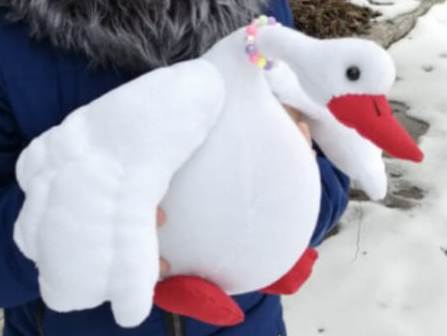 Гусь «Гоша»
Мошковская Ирина Николаевна - 
педагог дополнительного образования, объединения «Рукодельницы»
Выкройка гуся
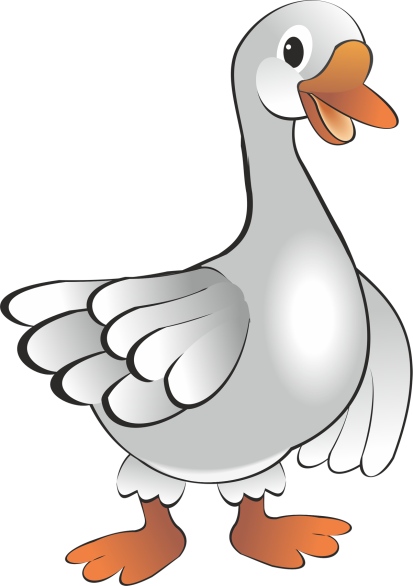 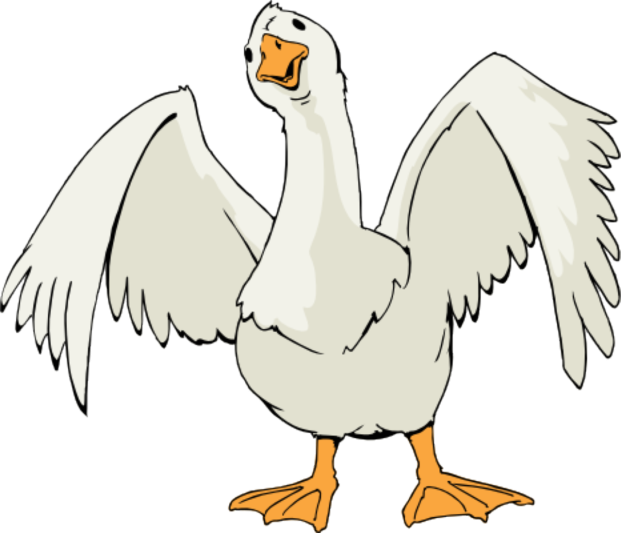 Сшиваем детали
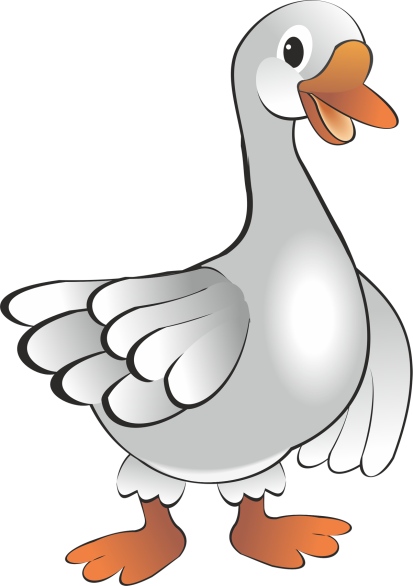 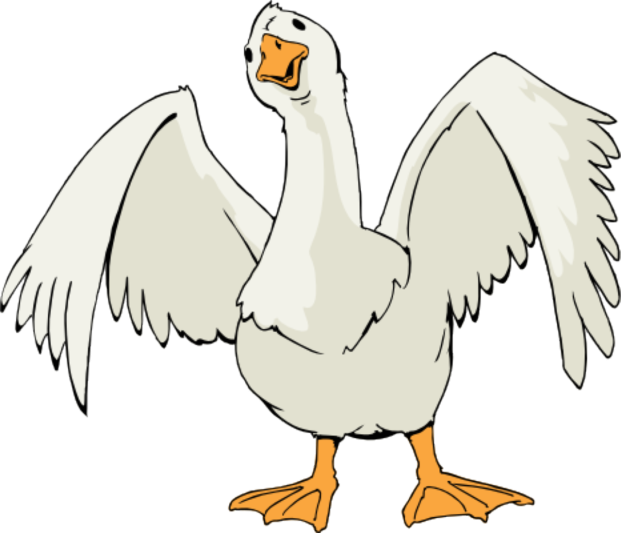 Собираем все детали вместе
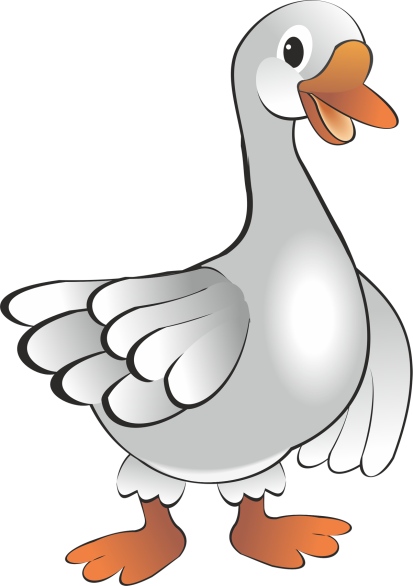 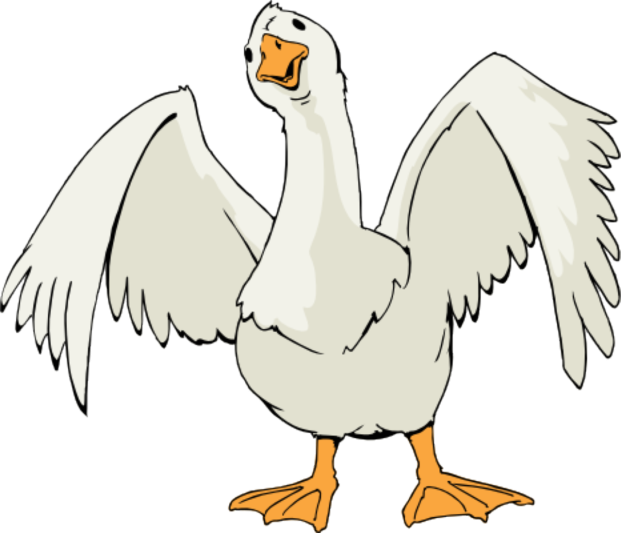 Оформляем работу
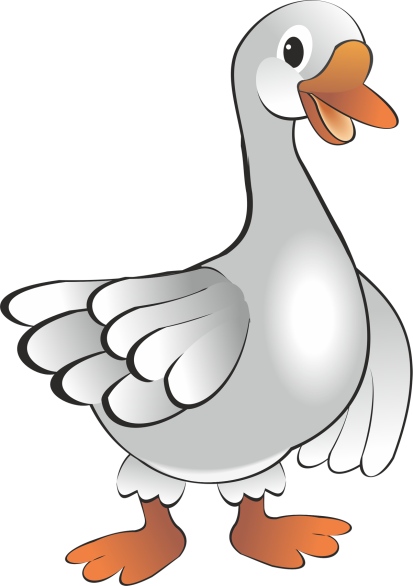 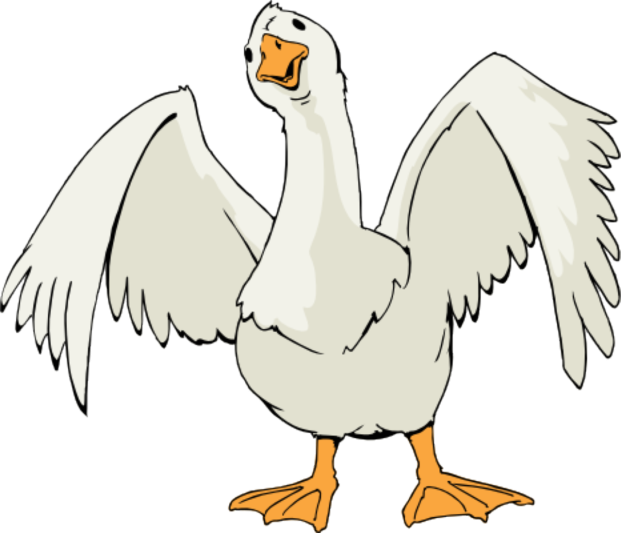 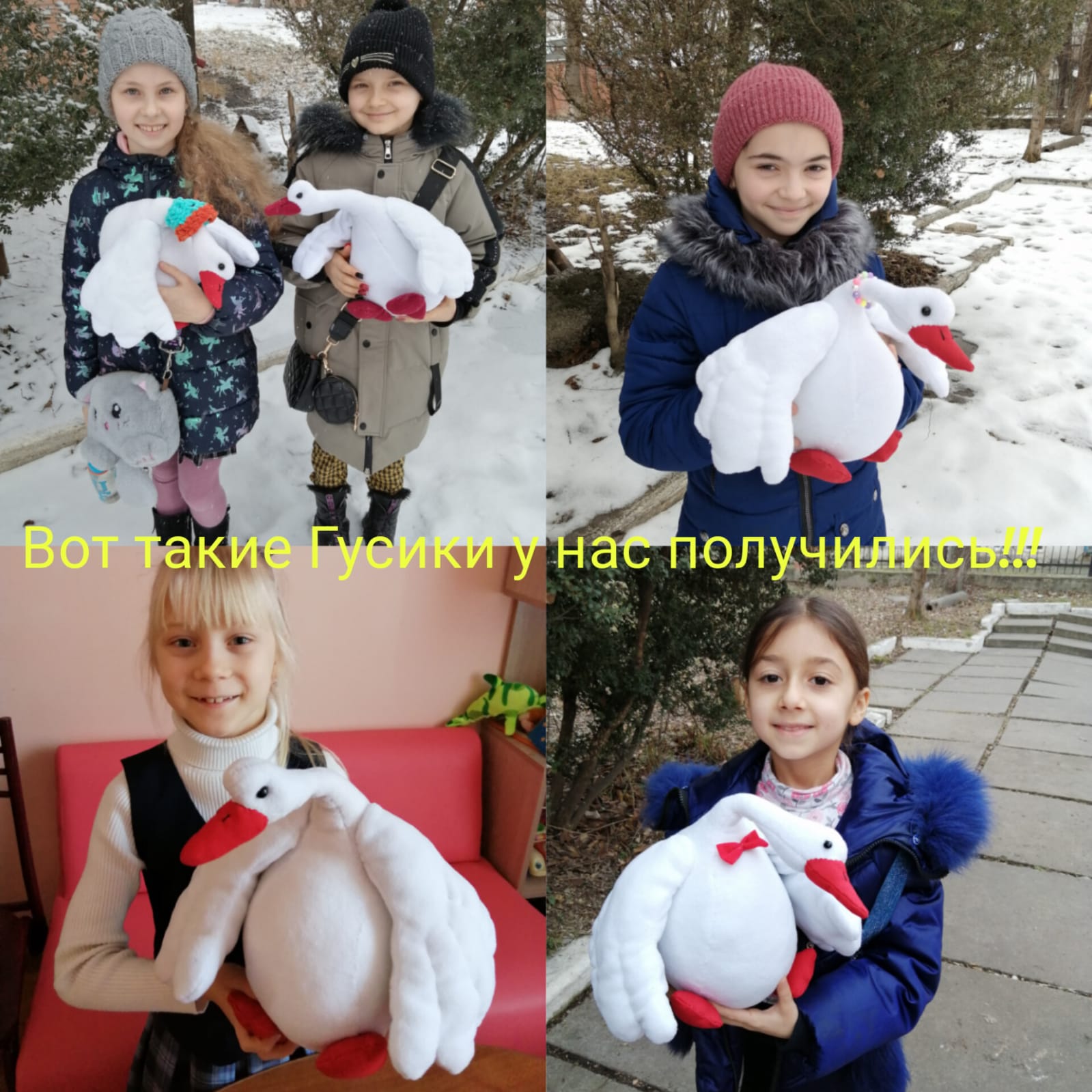